Zagadnienia z zakresu finansów samorządu wynikające z ustawy z dnia 12 marca 2022 r. o pomocy obywatelom Ukrainy w związku z konfliktem zbrojnym na terytorium tego państwa
17 marca 2022rok



Aleksandra Jońca 
Z-ca dyrektora Biura Planowania Budżetowego w Urzędzie m.st. Warszawy
Zagadnienia z zakresu finansów samorządu wynikające z ustawy o pomocy obywatelom Ukrainy
Fundusz Pomocy
utworzony na mocy ustawy przy Banku Gospodarstwa Krajowego 
środki mogą być przeznaczane na finansowanie, dofinansowanie, zwrot wydatków lub kosztów poniesionych na realizację zadań na rzecz pomocy obywatelom Ukrainy
środki mogą być przeznaczone na zwrot wydatków lub kosztów poniesionych od 24 lutego do 31 grudnia 2022 rok
środki z Funduszu również w przypadku, gdy ustawa przewiduje finansowanie zadań w formie dotacji z budżetu państwa
środki z Funduszu mogą finansować zadania oświatowe związane z kształceniem, wychowaniem i opieką nad dziećmi i uczniami będącymi obywatelami Ukrainy
Zagadnienia z zakresu finansów samorządu wynikające z ustawy o pomocy obywatelom Ukrainy
Fundusz Pomocy a Budżet JST
JST gromadzą środki na wydzielonym rachunku dochodów
dochody przeznaczone na wydatki na rzecz pomocy obywatelom Ukrainy
ujęcie w budżecie środków z Funduszu z zachowaniem szczegółowych zasad wykonywania budżetu (w myśl art. 112, art. 237 ustawy o finansach publicznych)
wyodrębnienie ewidencji w planie i w ewidencji księgowej (wprowadzenie kont analitycznych)
opracowanie odrębnego załącznika do uchwały budżetowej
opracowanie planu finansowego dla rachunku dochodów 
przedkładanie  Wojewodzie informacji o wysokości niewykorzystanych środków pochodzących z Funduszu w terminie 15 dni od dnia upływu każdego kwartału danego roku
przedłożenie po zakończeniu roku budżetowego organowi stanowiącemu  informacji o wykonaniu planu finansowego dla rachunku dochodów
Zagadnienia z zakresu finansów samorządu wynikające z ustawy o pomocy obywatelom Ukrainy
Fundusz Pomocy a Budżet JST
środki z Funduszu nie stanowią dotacji w rozumieniu ustawy o finansach publicznych
 klasyfikacja dochodów ze środków Funduszu Pomocy:
	§ 270 - Środki na dofinansowanie własnych zadań bieżących gmin, powiatów (związków 	gmin, związków powiatowo-gminnych, związków powiatów), samorządów województw, 	pozyskane z innych źródeł 
	§ 629 - Środki na dofinansowanie własnych inwestycji gmin, powiatów (związków gmin, 	związków powiatowo-gminnych, związków powiatów), samorządów województw, 	pozyskane z innych źródeł 
klasyfikacja wydatków zgodnie z ich przeznaczeniem (np.: pomoc społeczna - dział 852, pozostałe zadania w zakresie polityki społecznej – dział 853, oświata i wychowanie – dział 801, edukacyjna opieka wychowawcza dział – 854 itp.).
Zagadnienia z zakresu finansów samorządu wynikające z ustawy o pomocy obywatelom Ukrainy
Rozszerzenie upoważnienia dla organu wykonawczego 
do: 
dokonania zmian w planie dochodów i wydatków budżetu jednostki samorządu terytorialnego, w tym dokonywania przeniesień wydatków między działami klasyfikacji budżetowej 
dokonywania zmian w wieloletniej prognozie finansowej oraz w planie wydatków budżetu jednostki samorządu terytorialnego związanych z wprowadzeniem nowych inwestycji lub zakupów inwestycyjnych przez jednostkę, o ile zmiana ta nie pogorszy wyniku budżetu tej jednostki
w celu realizacji zadań związanych z pomocą obywatelom Ukrainy w związku z konfliktem zbrojnym na terytorium tego państwa
Zagadnienia z zakresu finansów samorządu wynikające z ustawy o pomocy obywatelom Ukrainy
Dodatkowe informacje:
dotacja z budżetu dla samorządowego zakładu budżetowego realizującego pomoc obywatelom Ukrainy może przekroczyć 50 % kosztów jego działalności 
wyłączenie z reguły art. 242 wydatków bieżących ponoszonych z własnych środków na pomoc obywatelom Ukrainy
wyłączenie wydatków bieżących ponoszonych z własnych środków na pomoc obywatelom Ukrainy z reguły art. 243 przy ustalaniu limitu spłaty długu na rok 2023 i lata następne 
samorządy mogą udzielać pomocy, w tym finansowej społecznościom lokalnym innych państw, na podstawie uchwały organu stanowiącego. Brak paragrafu wydatkowego w przypadku udzielenia pomocy finansowej (obecny § 271 – dotacja celowa na pomoc finansową udzieloną między JST na dofinansowanie własnych zadań bieżących)
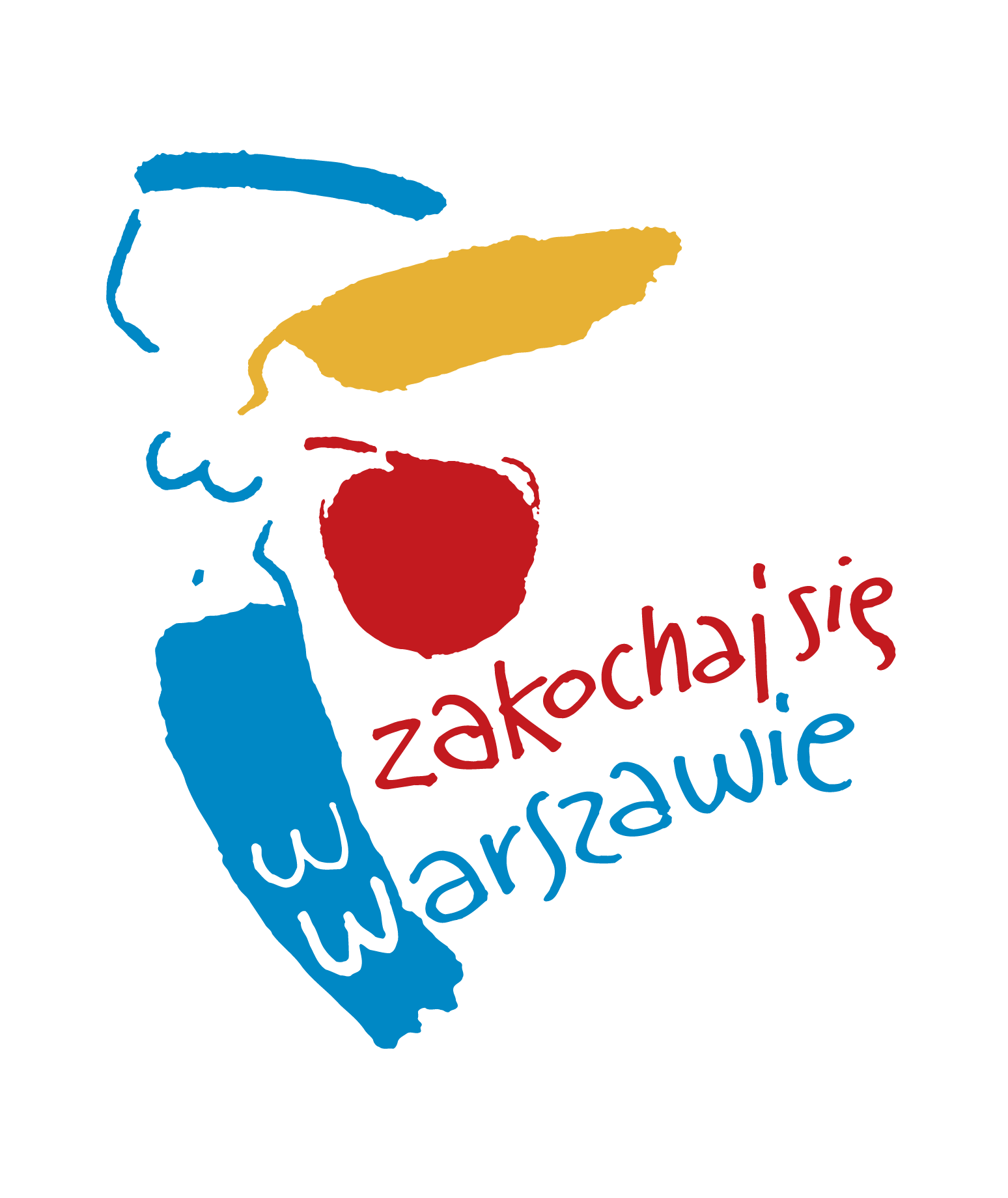 Dziękuję za uwagę
Aleksandra Jońca 
Z-ca dyrektora Biura Planowania Budżetowego w Urzędzie m.st. Warszawy